بسمه تعالی

درس حسابداری خدماتی و بازرگانی

جلسه سوم

ترم 1 حسابداری مالی

استاد : میرحسینی
مبنای نقدی حسابداری
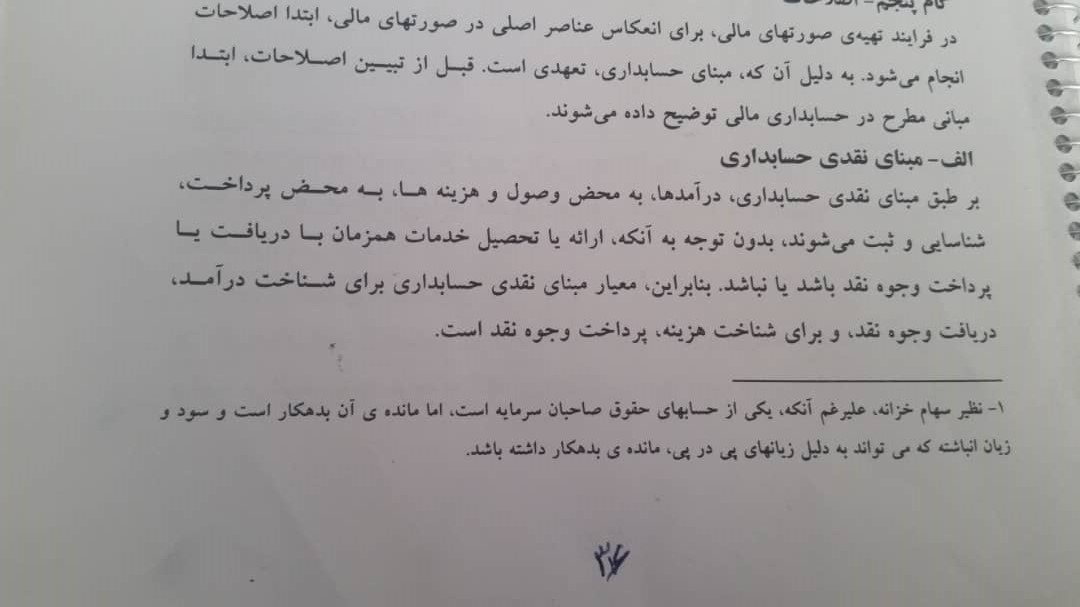 مثال مبنای نقدی و تعهدی
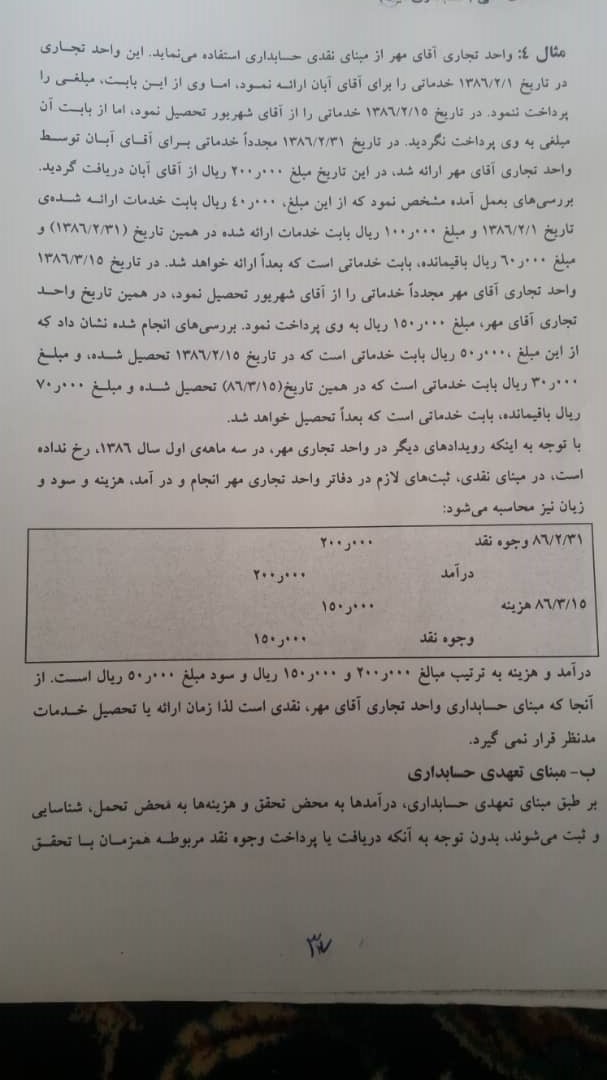 حل مثال بخش مبنای نقدی
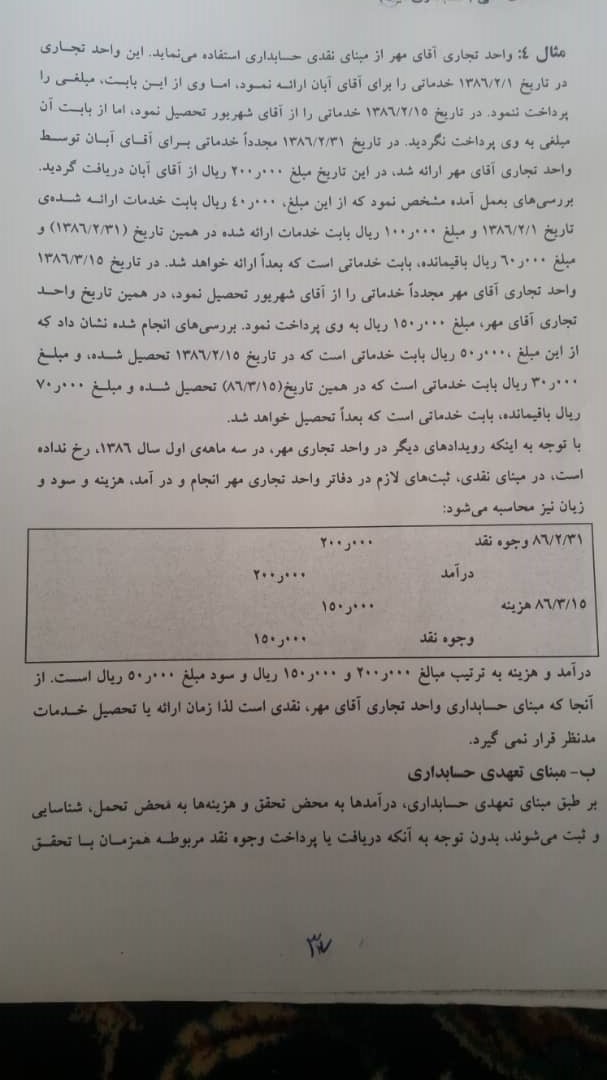 حل مثال بخش مبنای تعهدی حسابداری
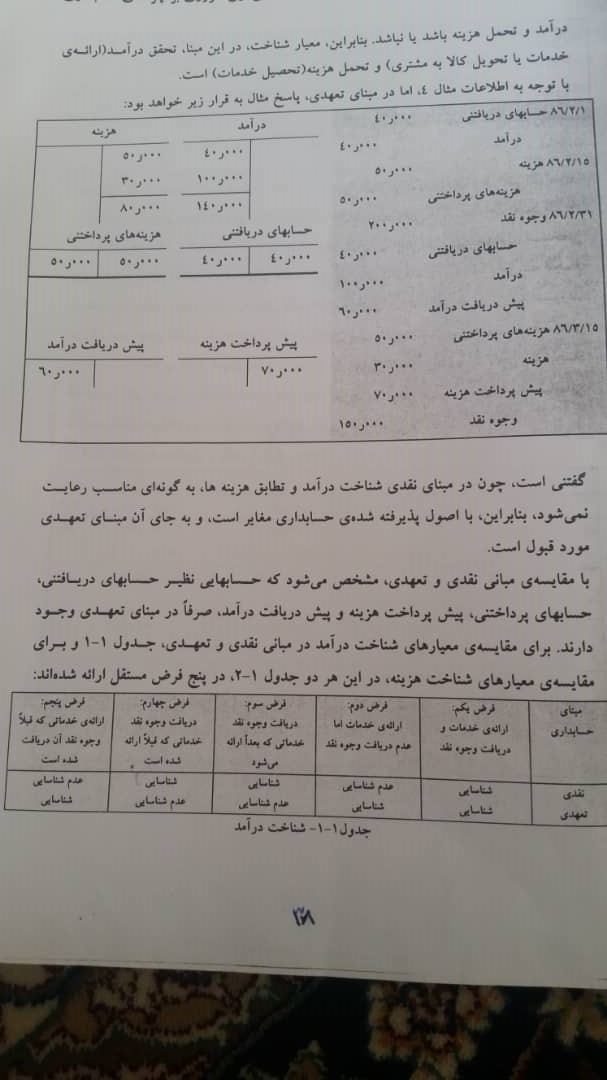 جدول مقایسه معیارهای شناخت درآمد در مبنای نقدی و تعهدی
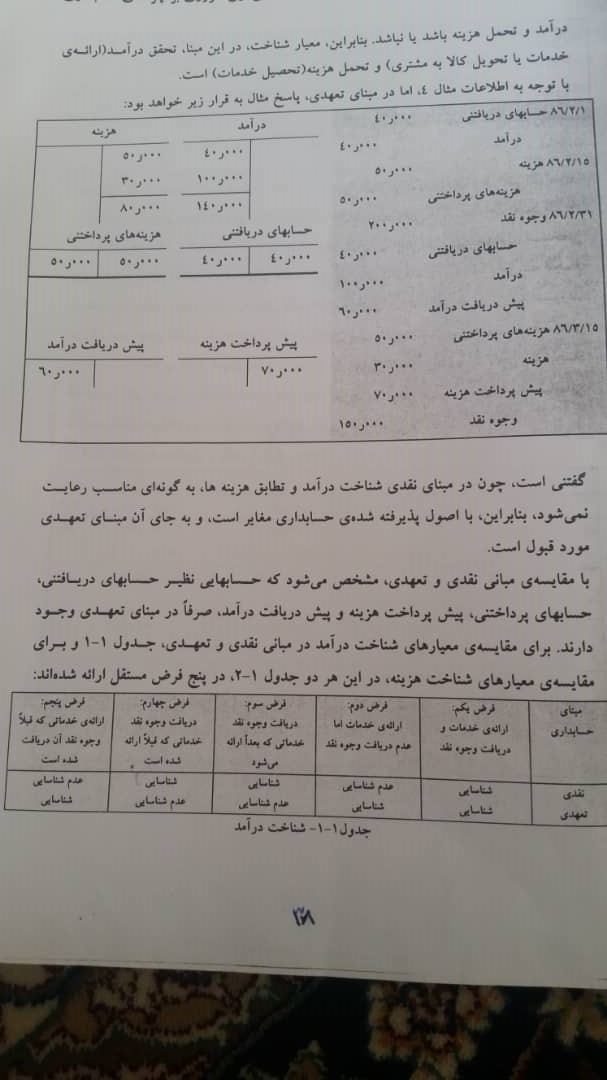 جدول مقایسه معیارهای شناخت هزینه در مبنای نقدی و تعهدی
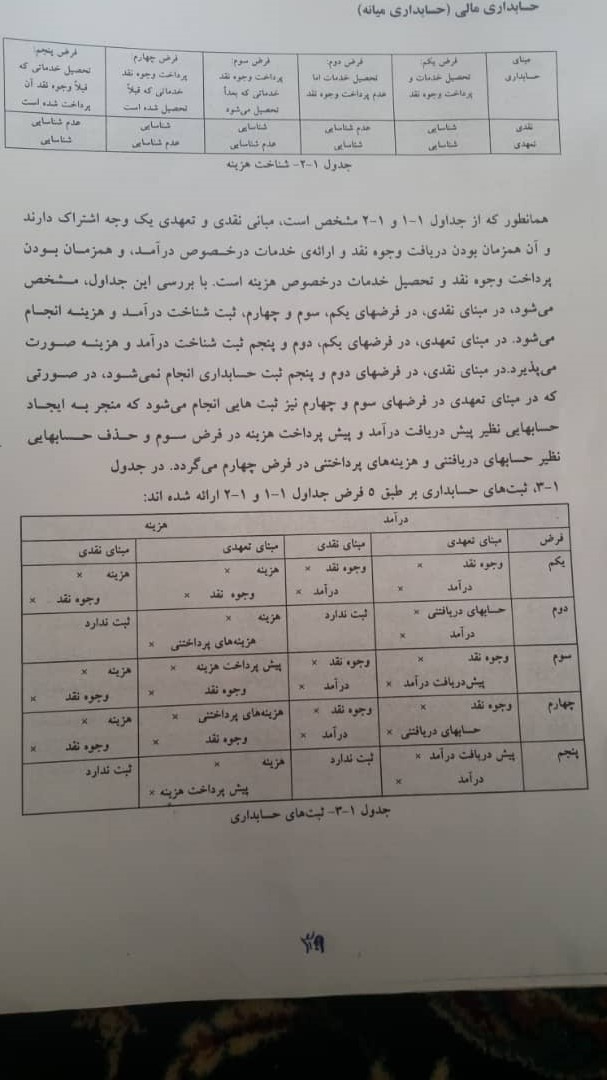 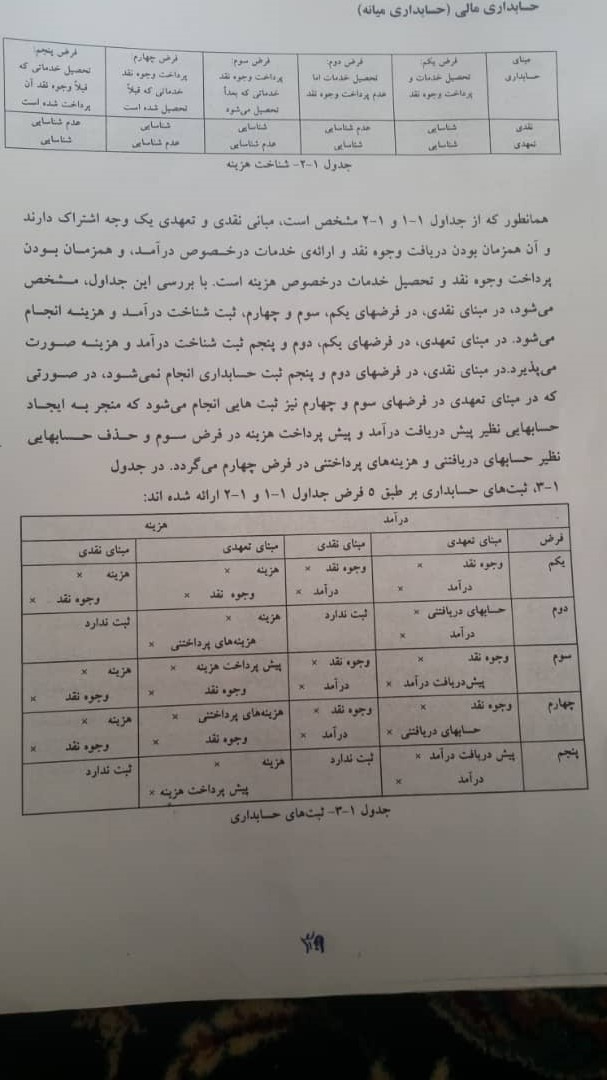 ثبت های حسابداری درآمد و هزینه در هر دو مبنا
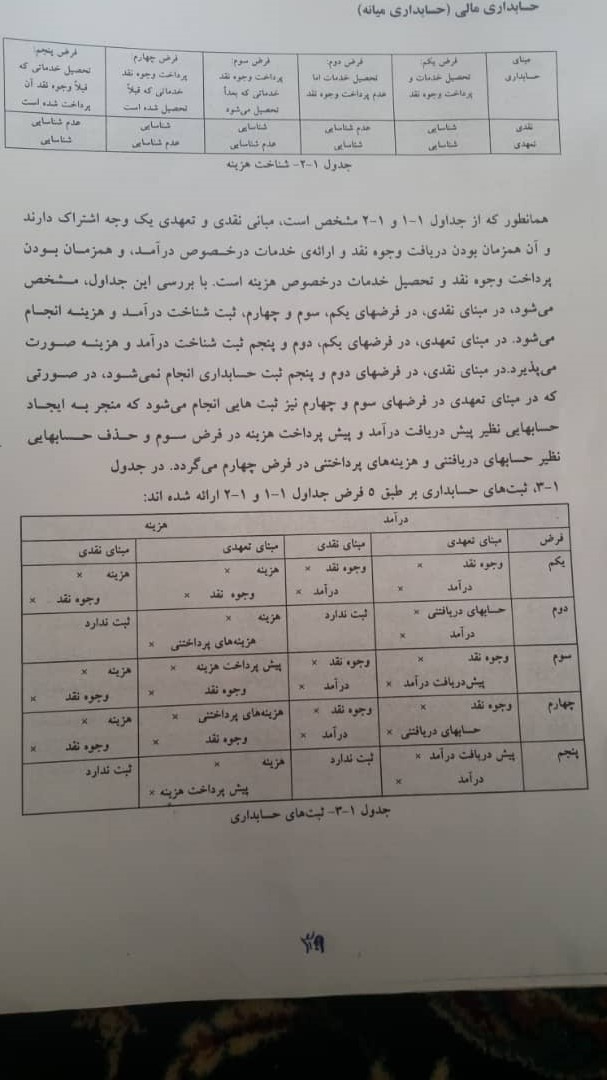